Ecoulements visqueux naturels et industriels
Prérequis :
Cinématique des fluides parfaits
Description Eulerienne et Lagrangienne
Fluide et Ecoulement incompréssibles
Equation de conservation de la masse
Equation d’Euler
Théorème de Bernoulli
Ecoulements visqueux naturels et industriels
2
y
Fluide réel visqueux
L
x
0
Plan fixe
Ecoulements visqueux naturels et industriels
3
y
Fluide réel visqueux
L
x
0
Plan fixe
Ecoulements visqueux naturels et industriels
4
y
Fluide réel visqueux
L
x
0
Plan fixe
La viscosité dynamique η est le coefficient de proportionnalité.
Ecoulements visqueux naturels et industriels
5
y
Fluide réel visqueux
L
x
0
Plan fixe
ODG η :
Ecoulements visqueux naturels et industriels
6
Ecoulements visqueux naturels et industriels
7
y
dS
x
z
Ecoulements visqueux naturels et industriels
8
y
dS
x
z
Ecoulements visqueux naturels et industriels
9
Ecoulements visqueux naturels et industriels
10
y
y+dy
y
x
x
x+dx
z
Ecoulements visqueux naturels et industriels
11
Ecoulements visqueux naturels et industriels
12
Ecoulements visqueux naturels et industriels
13
Ecoulements visqueux naturels et industriels
14
Osborne Reynolds (1842-1912)
Ecoulements visqueux naturels et industriels
15
Ecoulements visqueux naturels et industriels
16
L
R
0
z
Ecoulements visqueux naturels et industriels
17
Ecoulements visqueux naturels et industriels
18
L
R
0
z
Ecoulements visqueux naturels et industriels
19
Ecoulements visqueux naturels et industriels
20
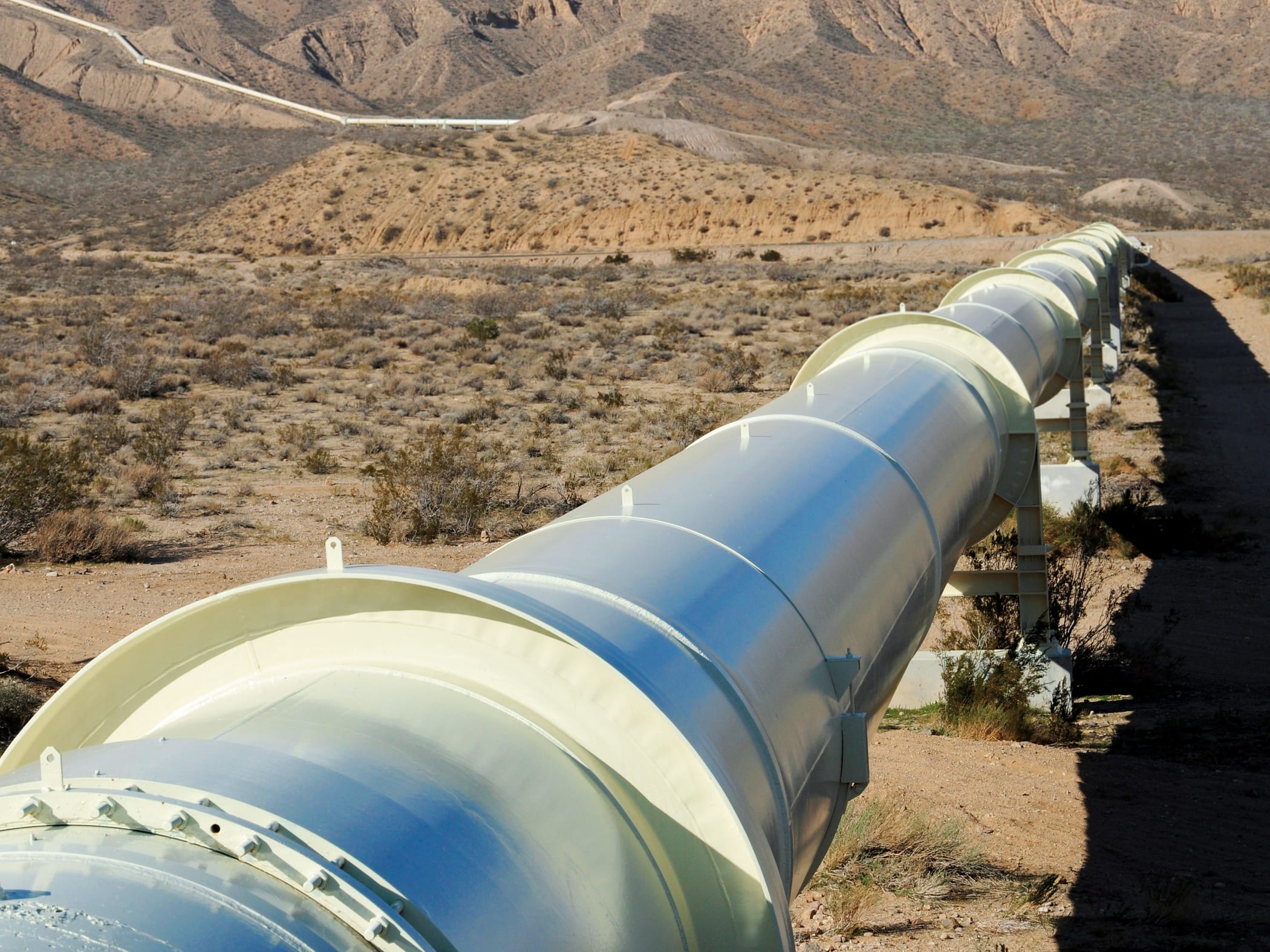 Ecoulements visqueux naturels et industriels
21
Ecoulements visqueux naturels et industriels
22
y
Fluide réel visqueux
L
x
0
Ecoulements visqueux naturels et industriels
23